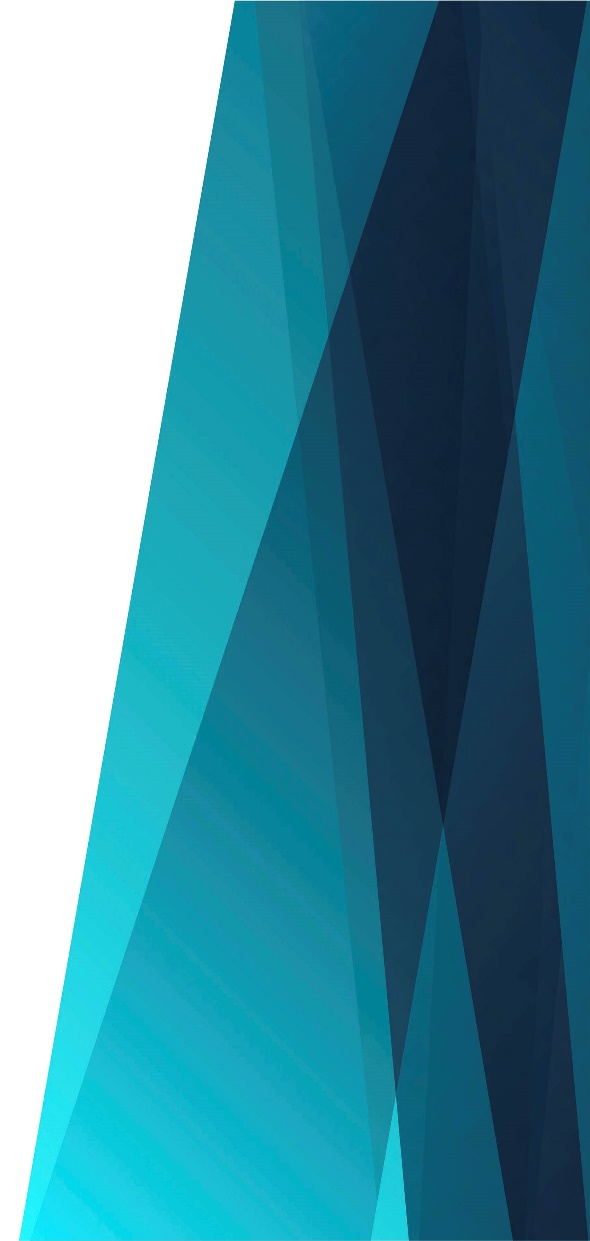 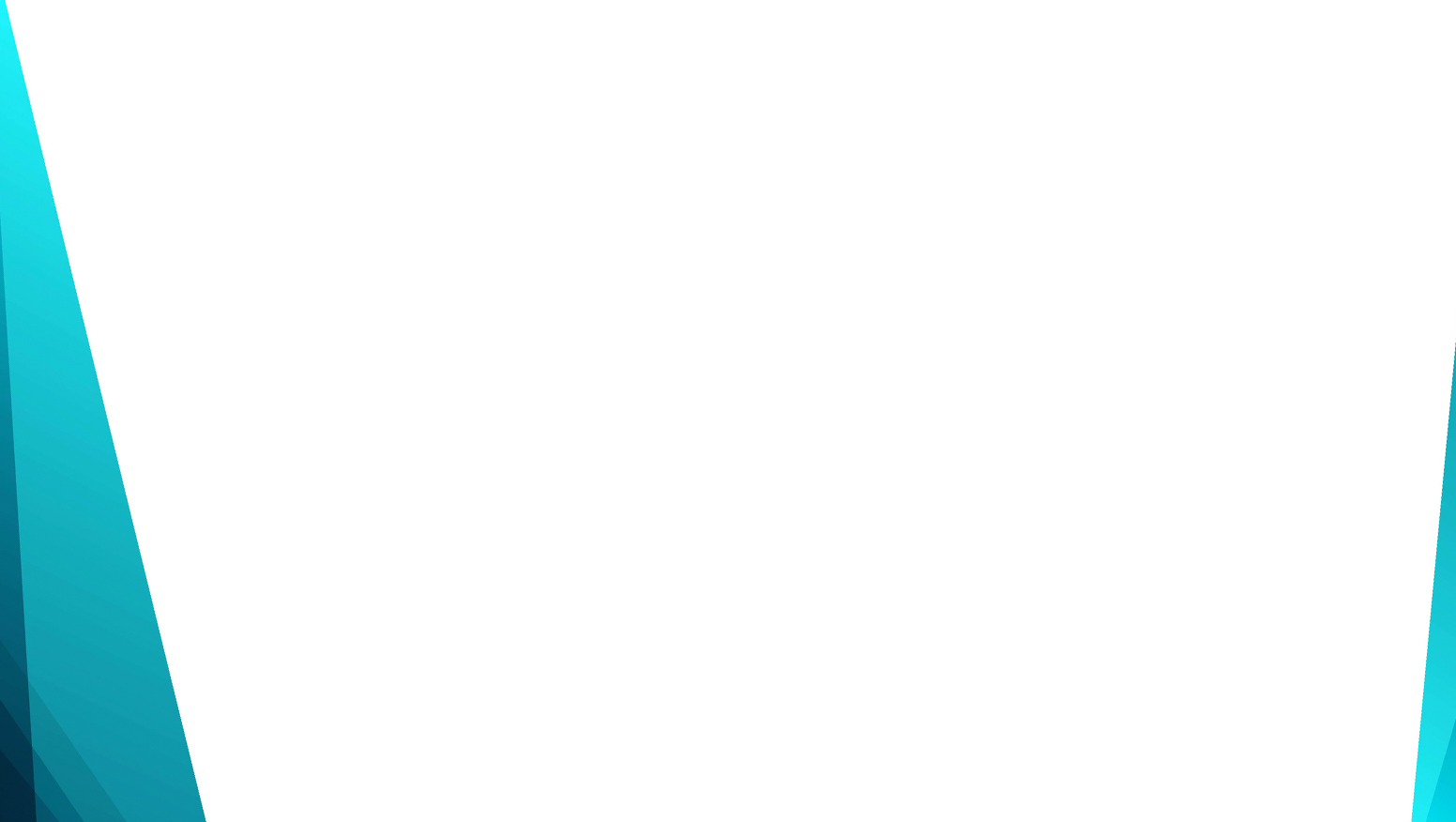 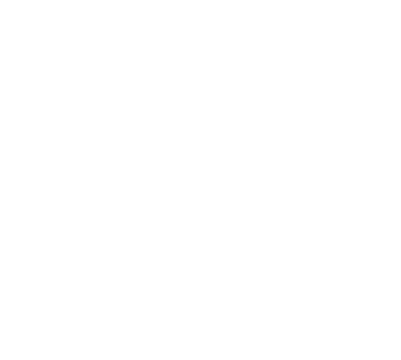 Господу бремя доверь своё
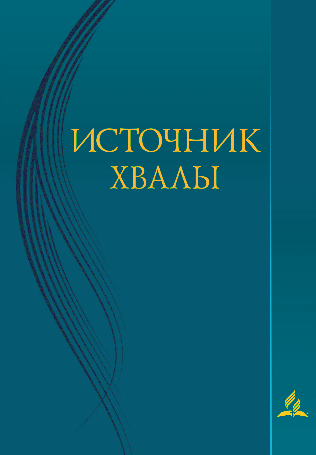 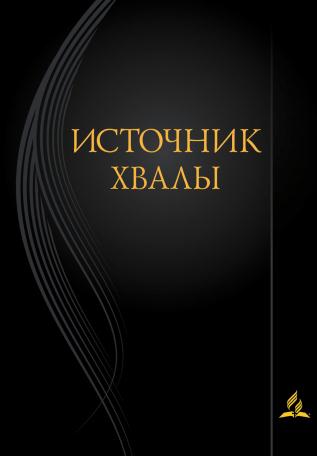 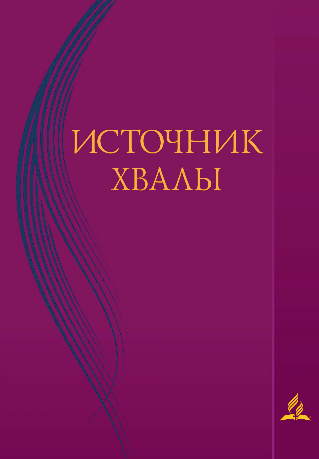 Господу бремя доверь своё,
Скорбь, тревогу, боль, страх.
Он поддержит тебя 
На тернистом пути.
Он – Спаситель и Бог твой,
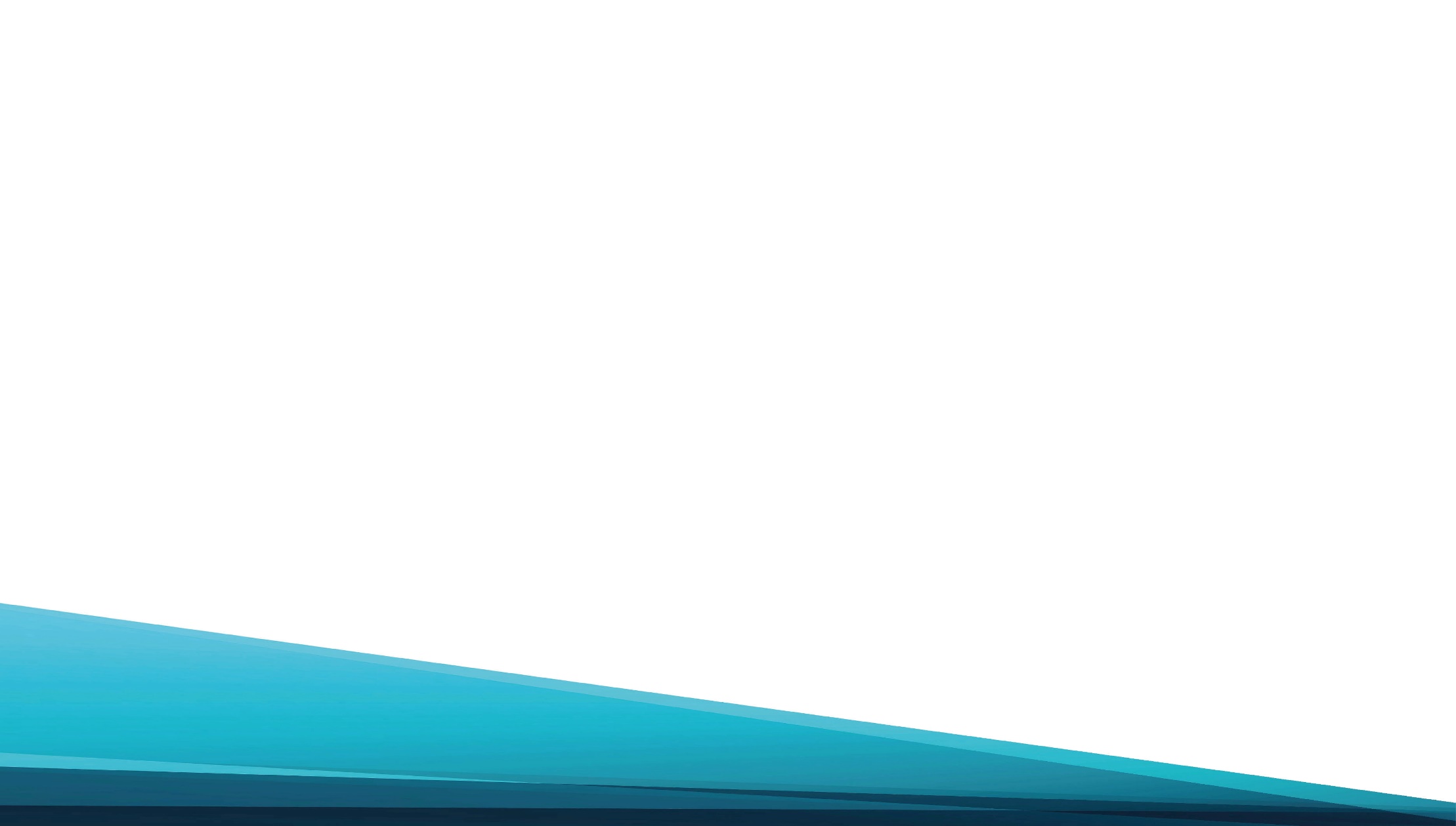 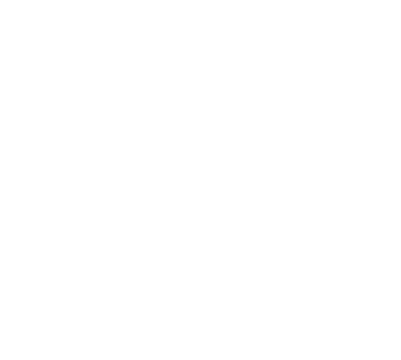 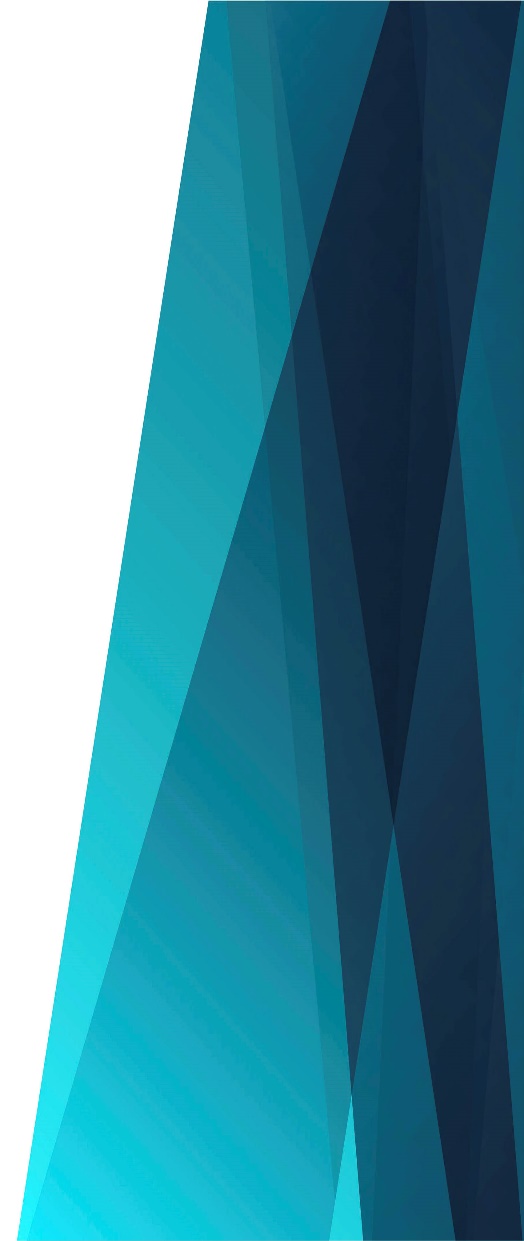 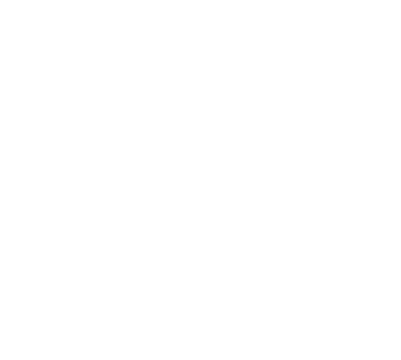 Весь мир в Его руках.
Он – любящий Отец,
Его святая милость 
Превыше небес.
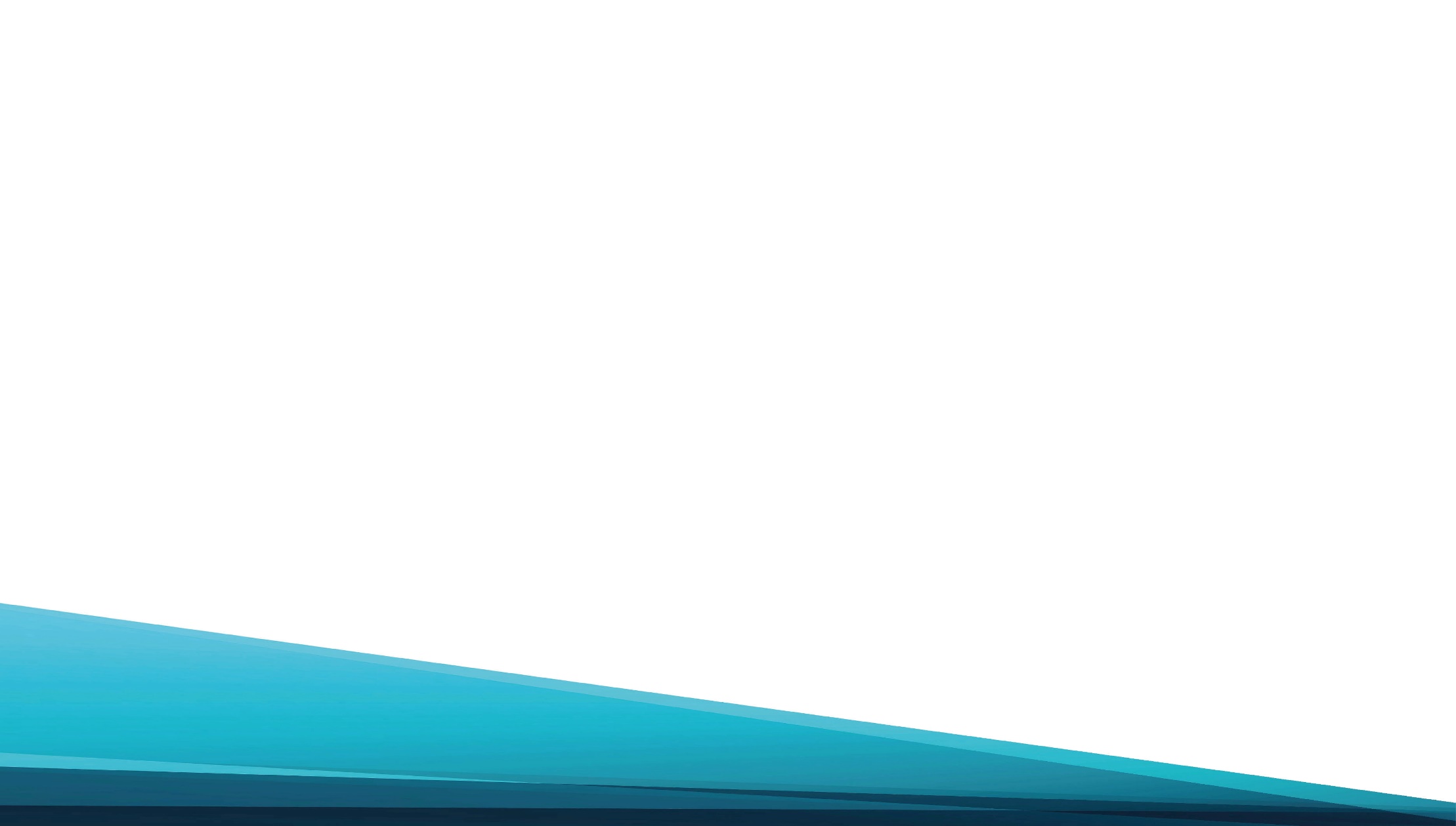 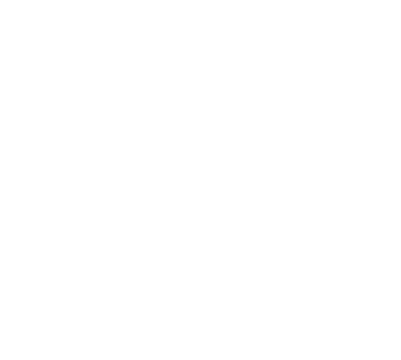 Верен Господь нам в Своей 
								любви.
Он нас не покинет.
Свет Его, как бездонное небо, 										глубок.
Мир – как реки в пустыне.
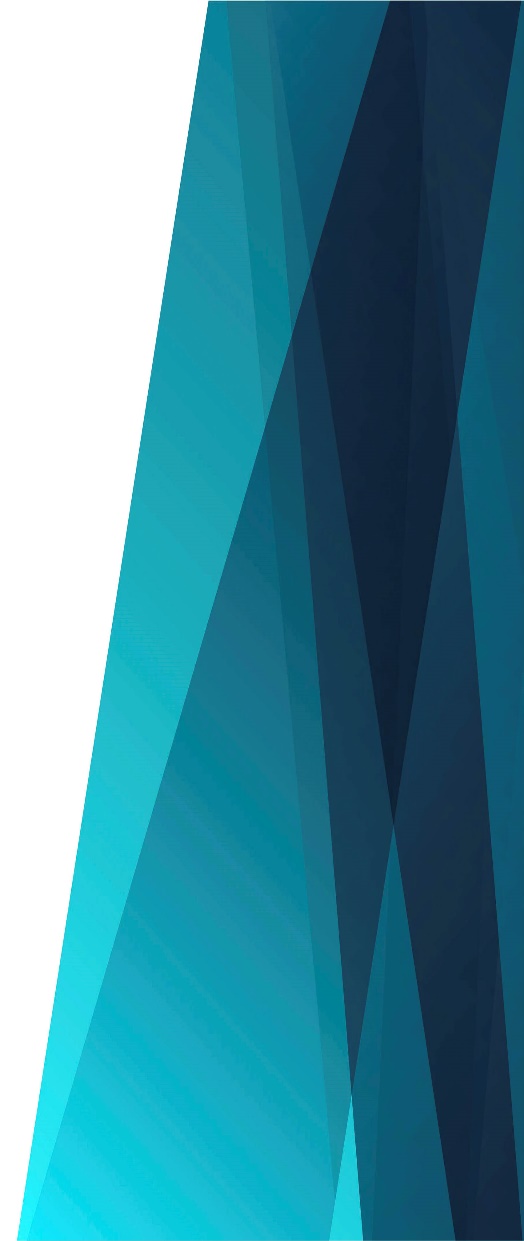 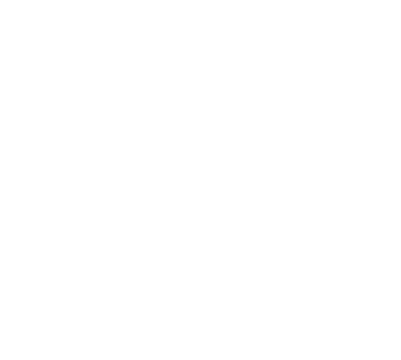 С тобою Он везде – 
И в счастье, и в беде,
Его святая милость
Превыше небес.